Fauna
Pode alguma coisa feita pelo homem, até chegar perto da beleza da natureza?
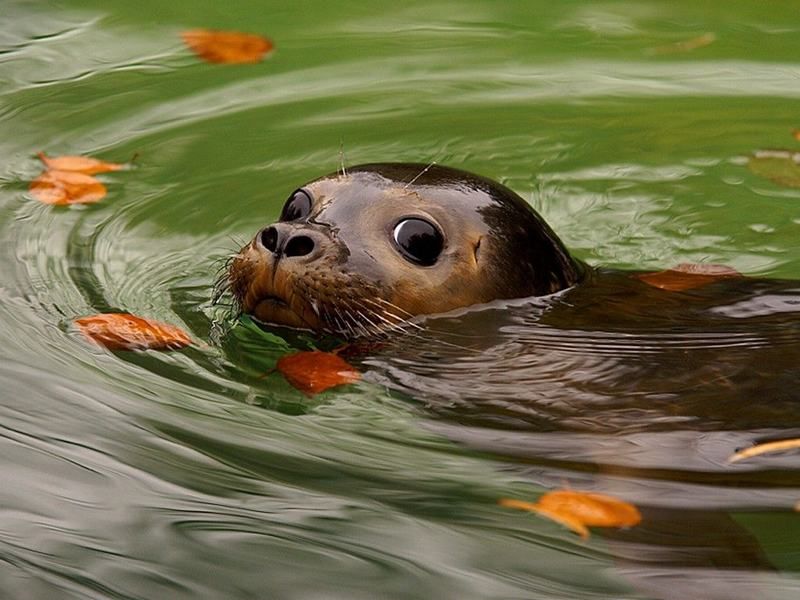 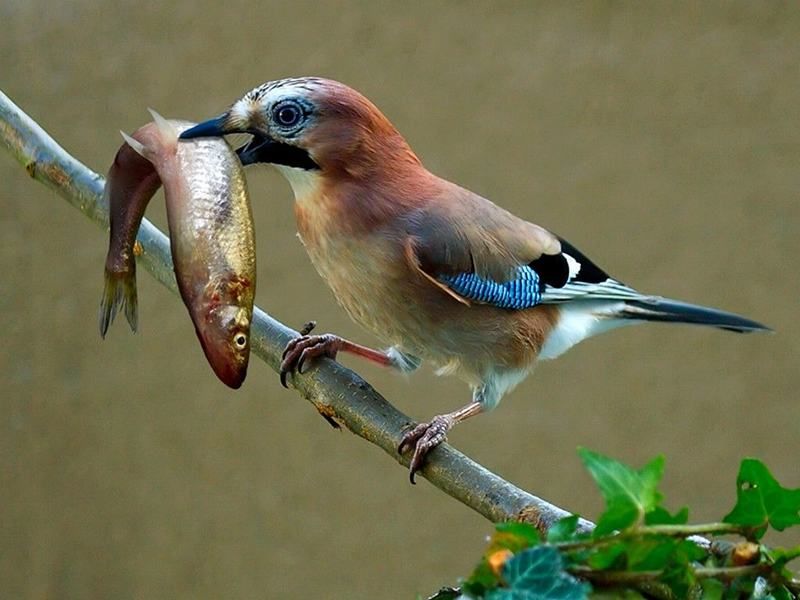 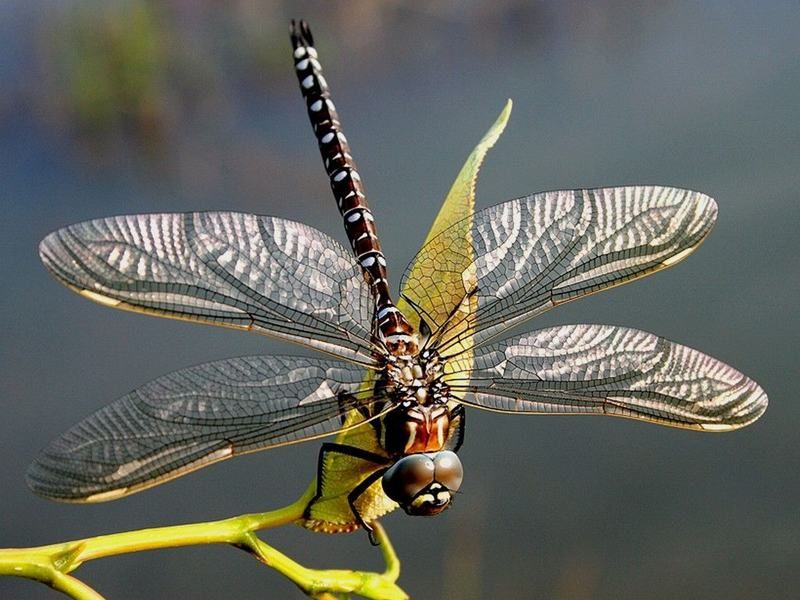 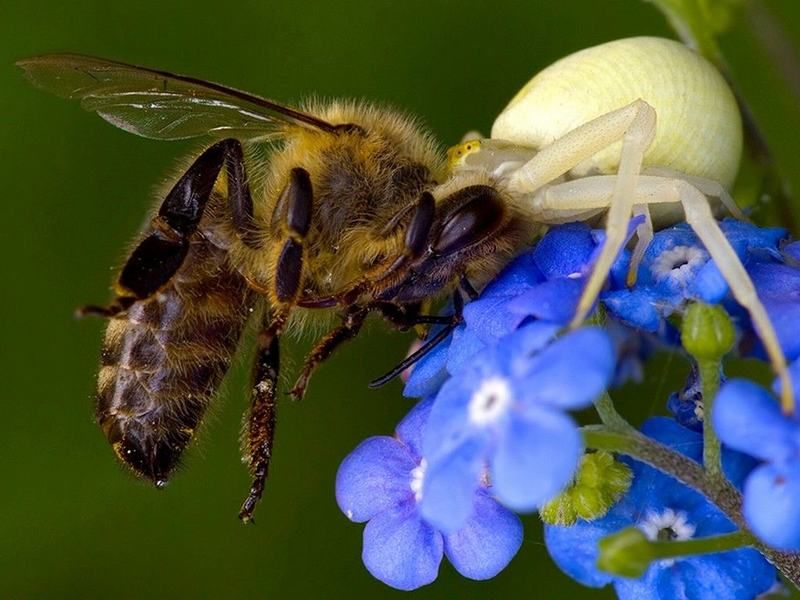 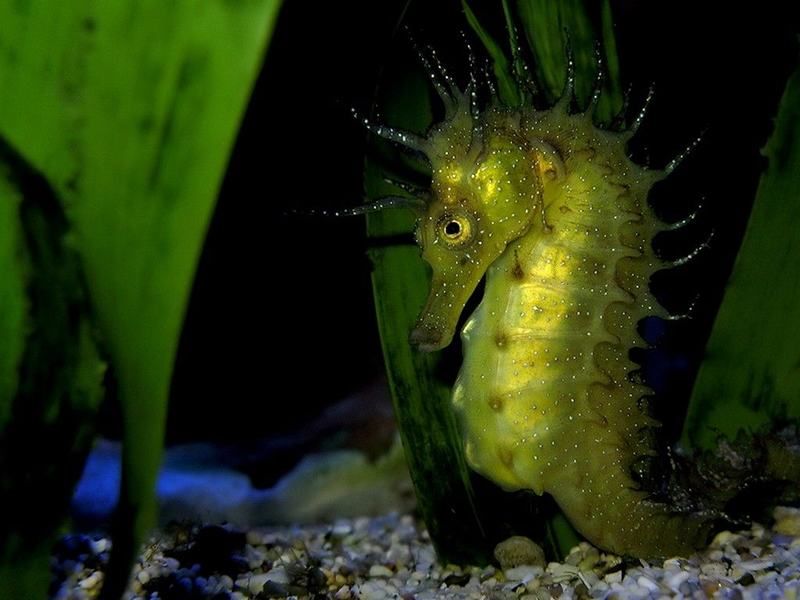 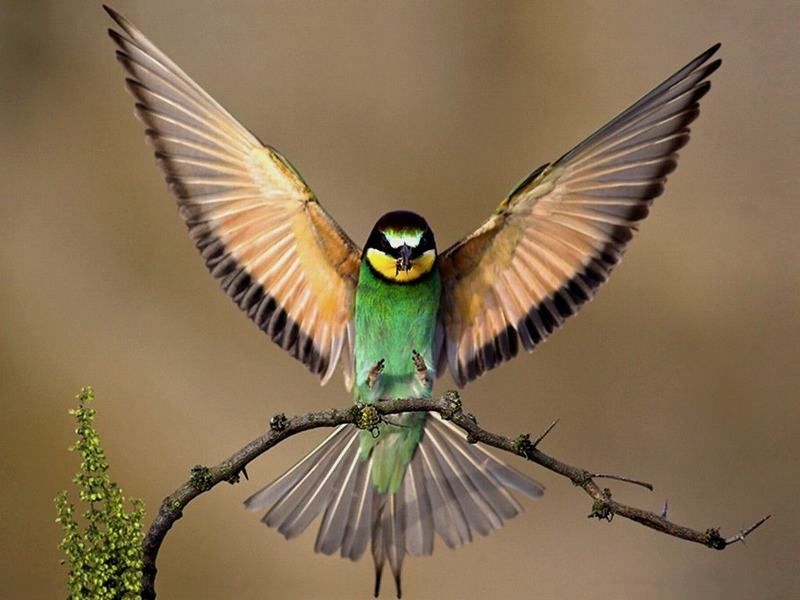 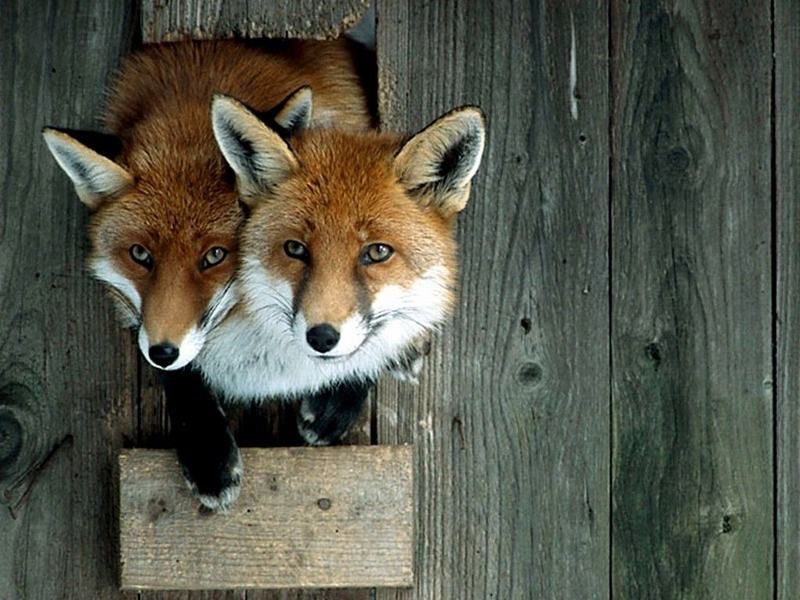 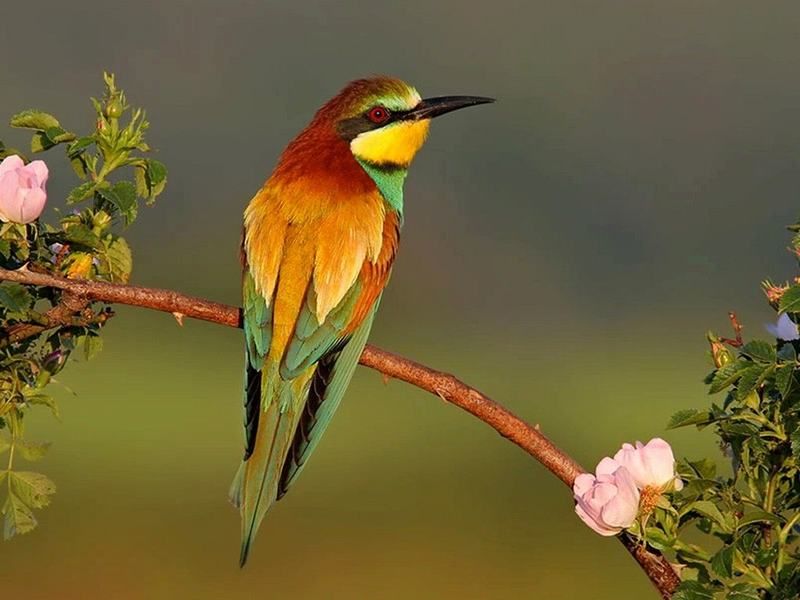 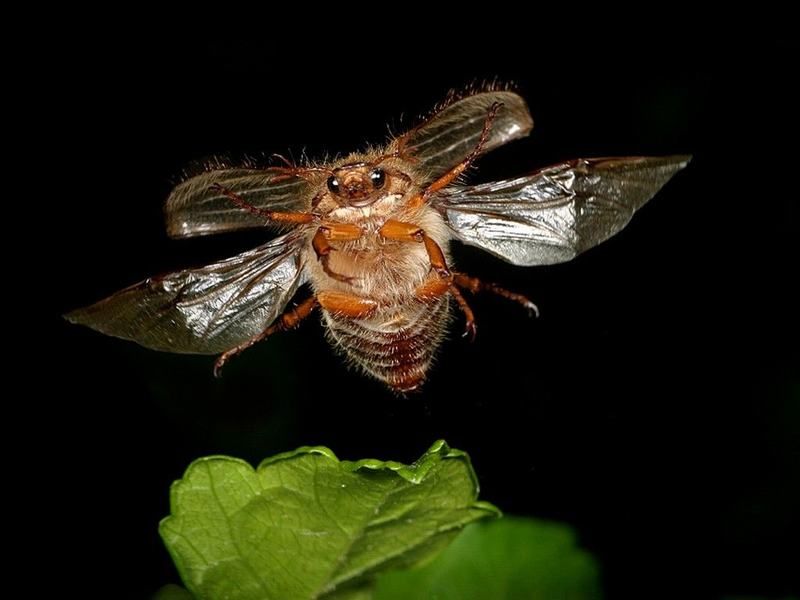 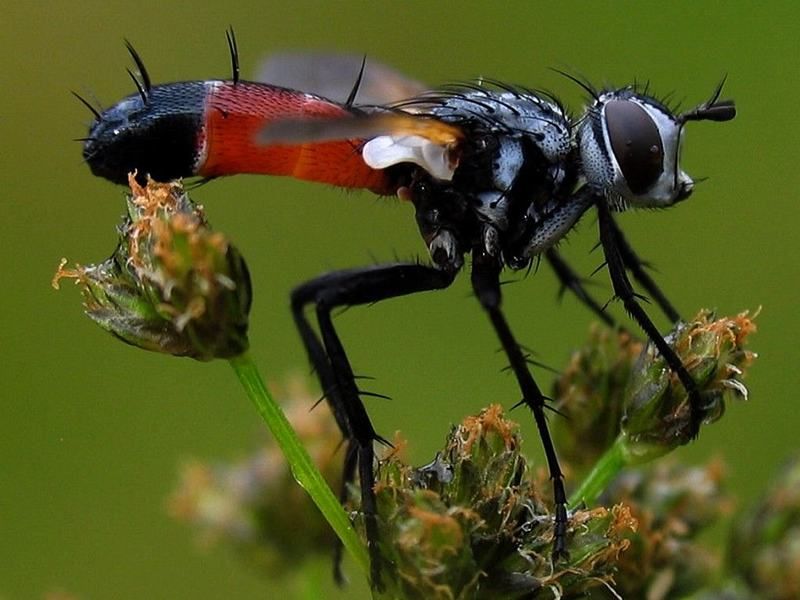 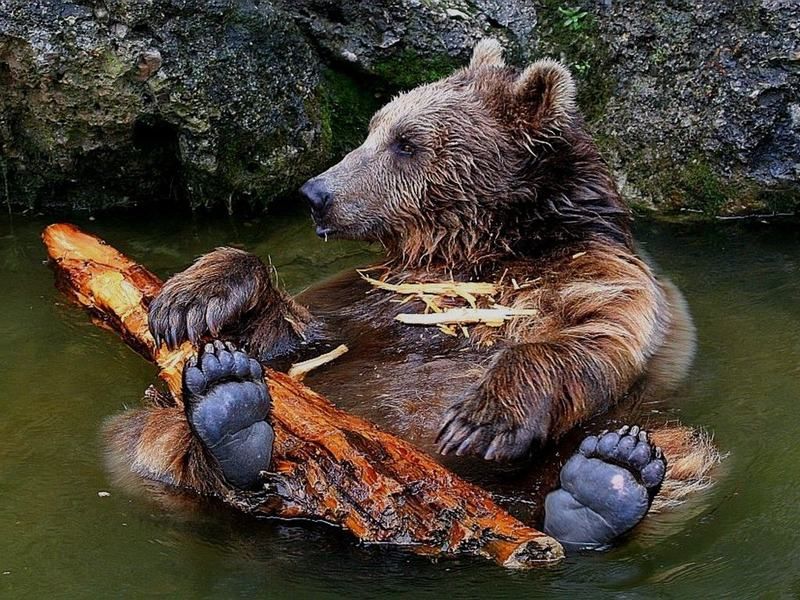 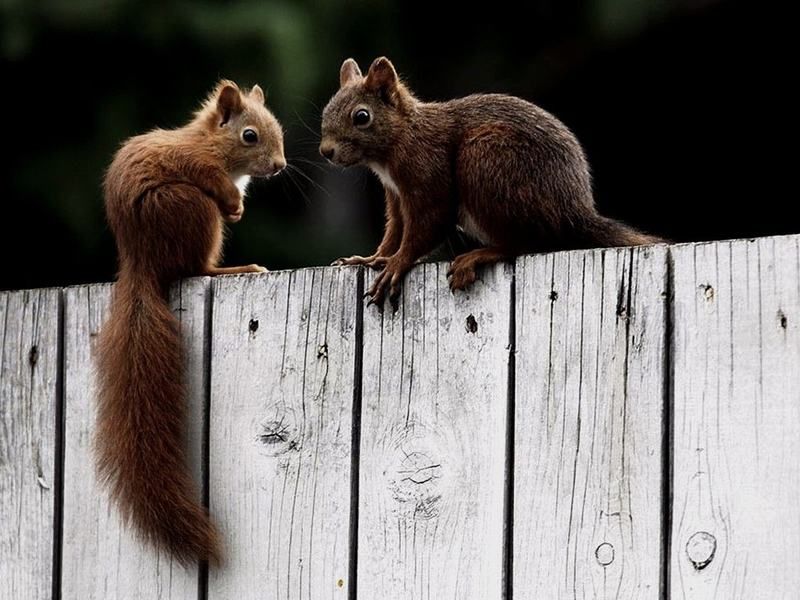 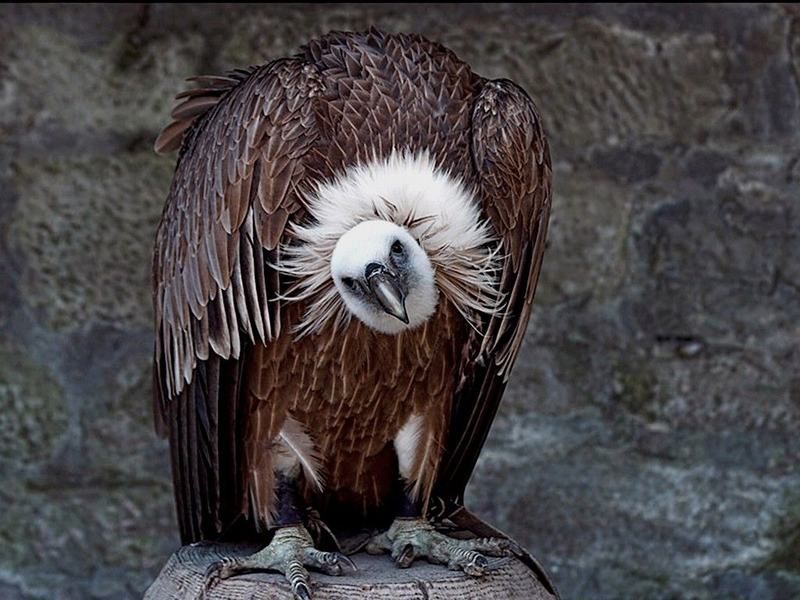 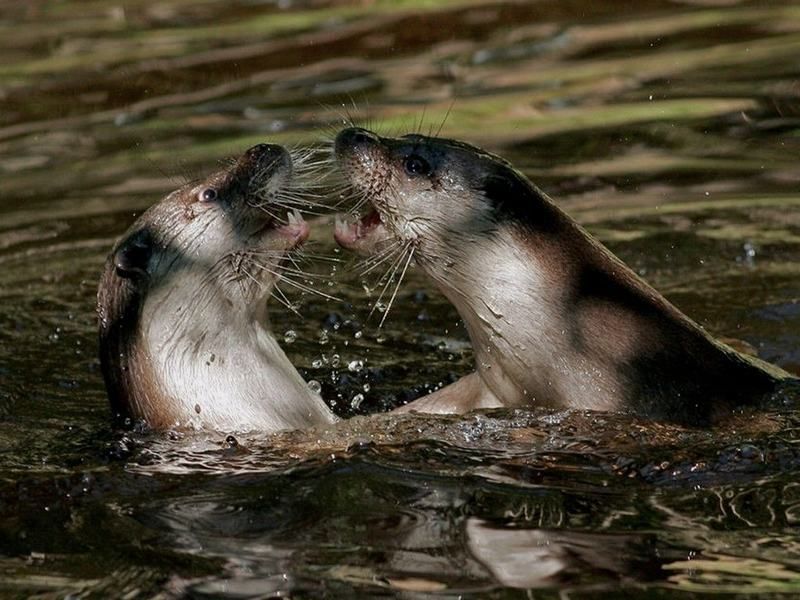 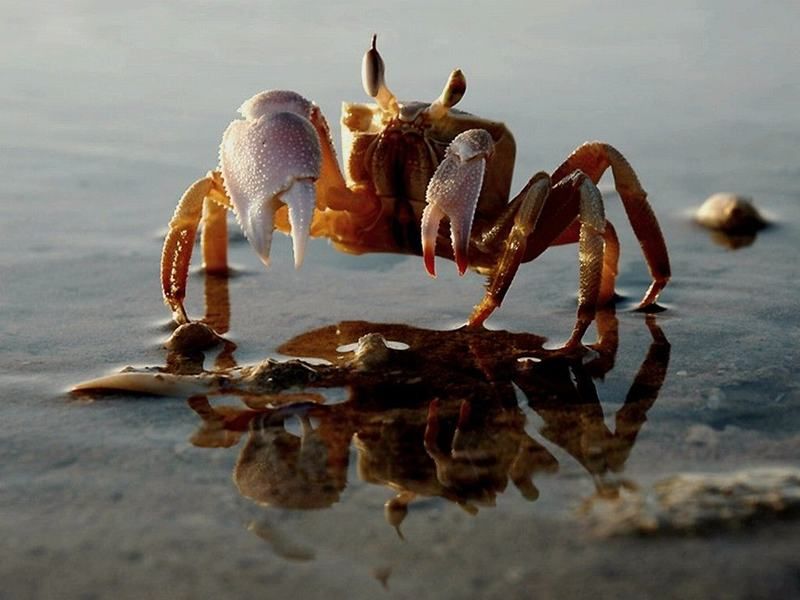 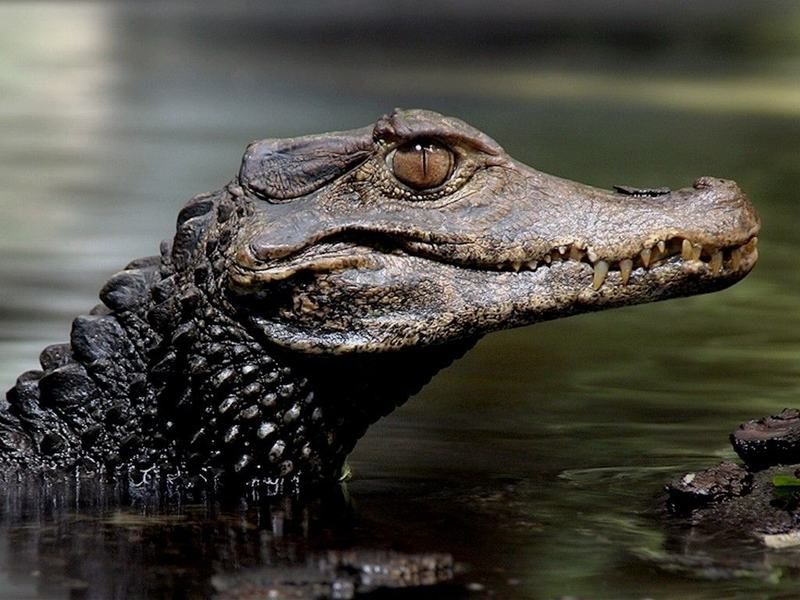 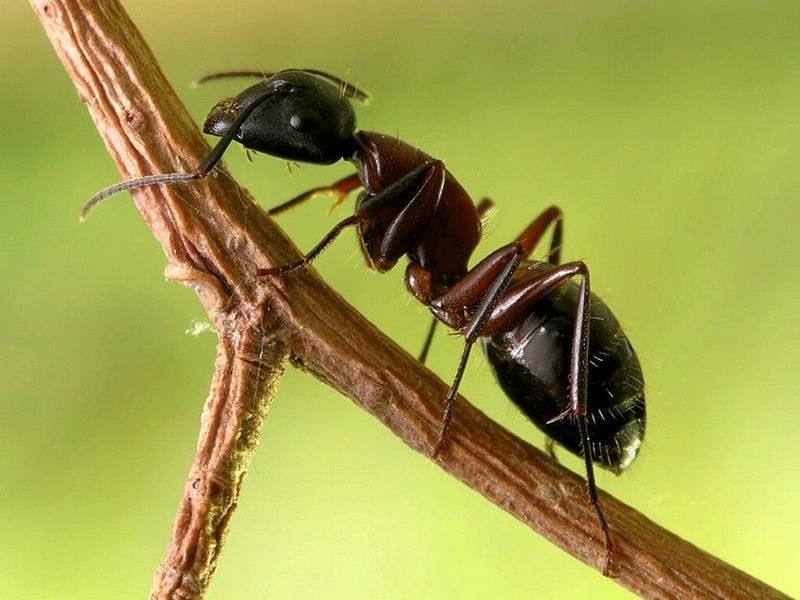 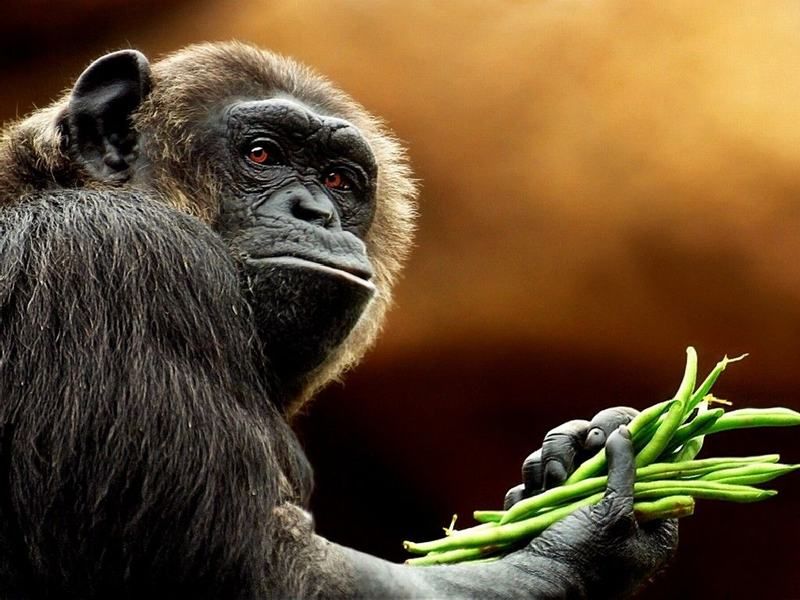 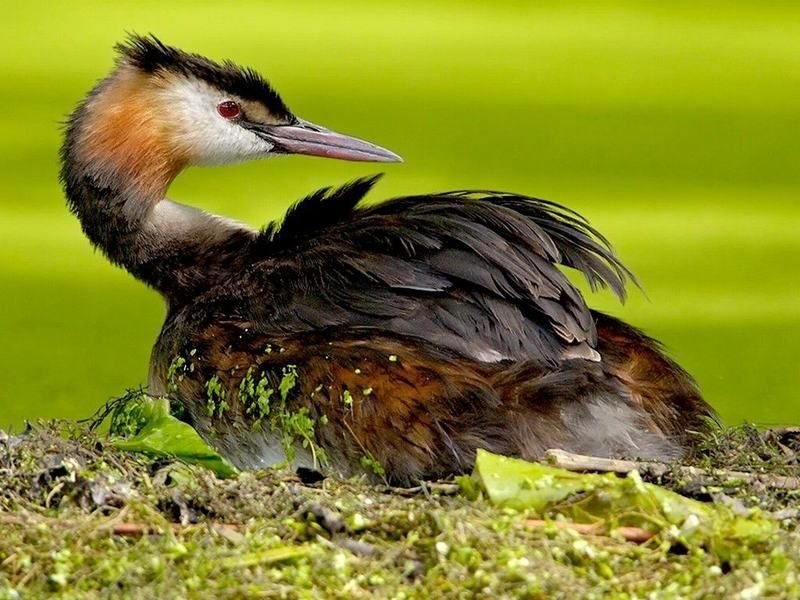 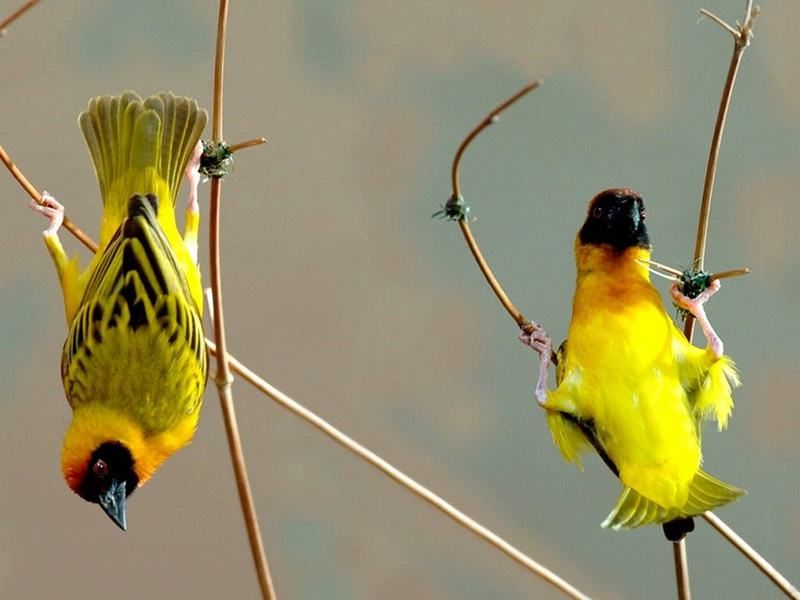 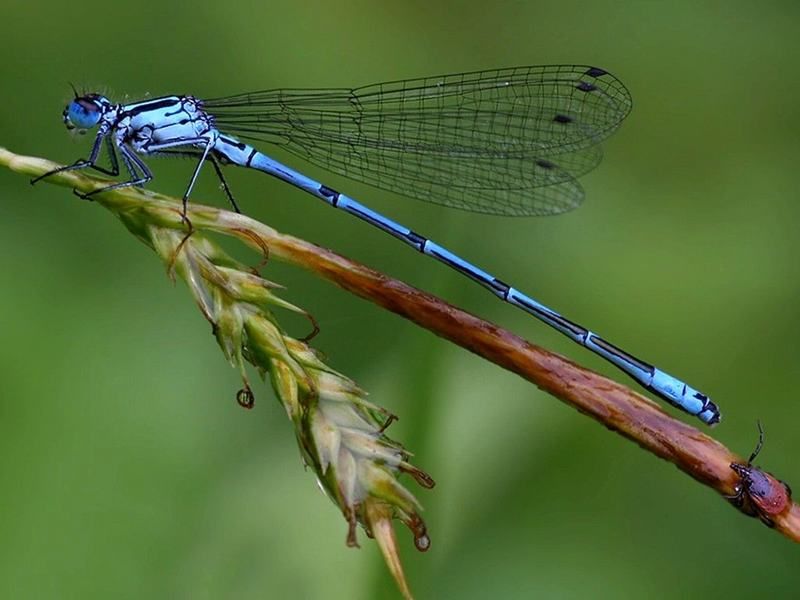 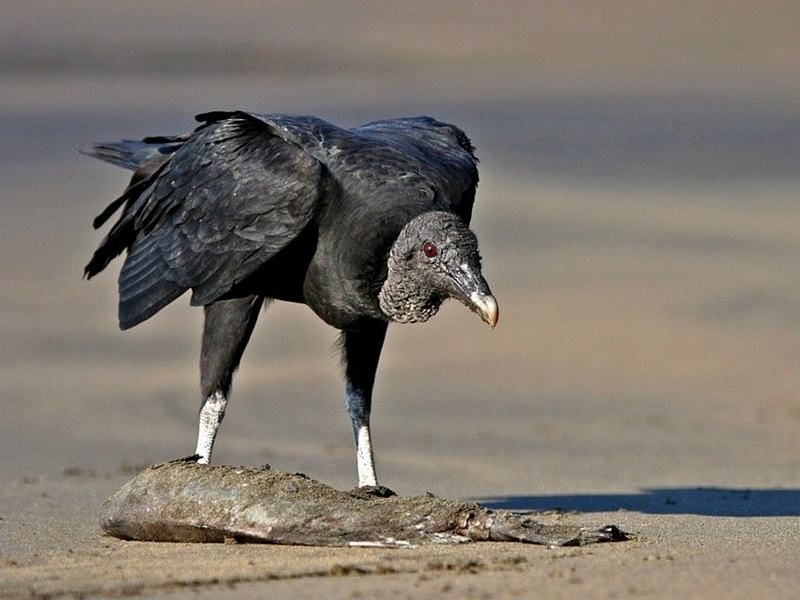 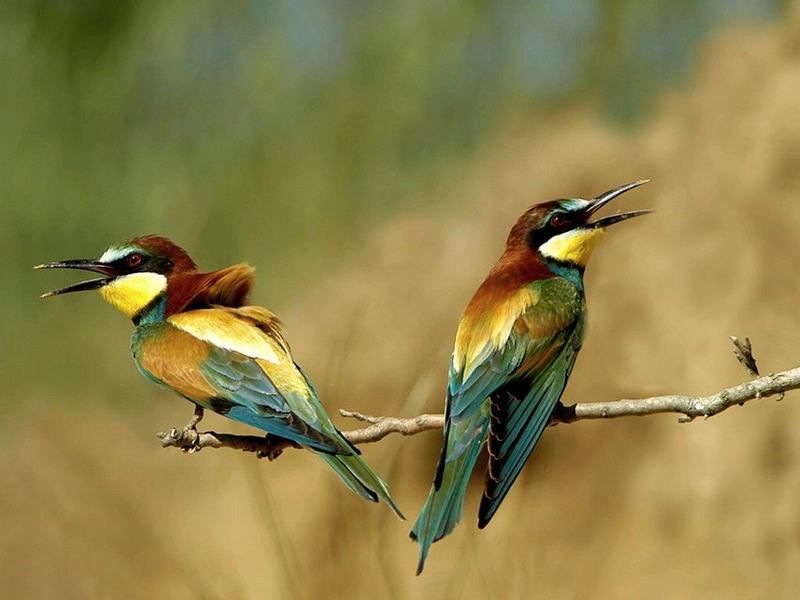 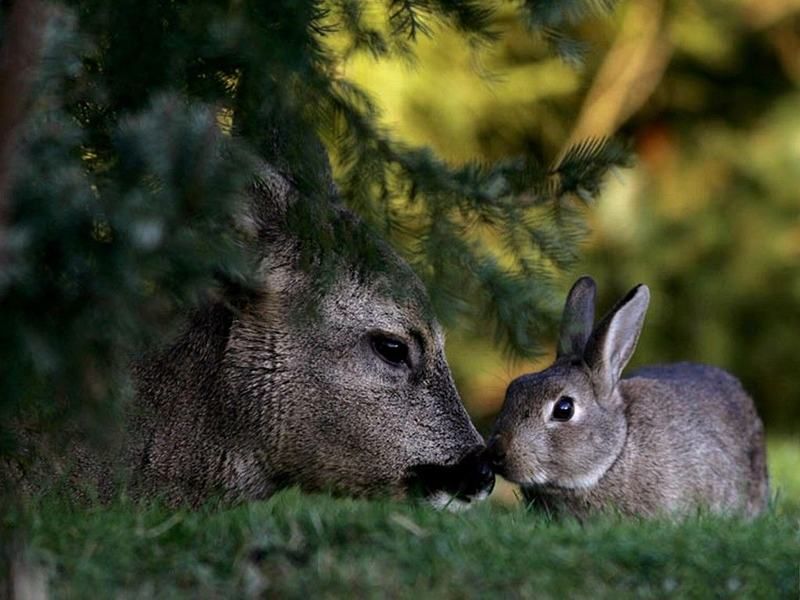 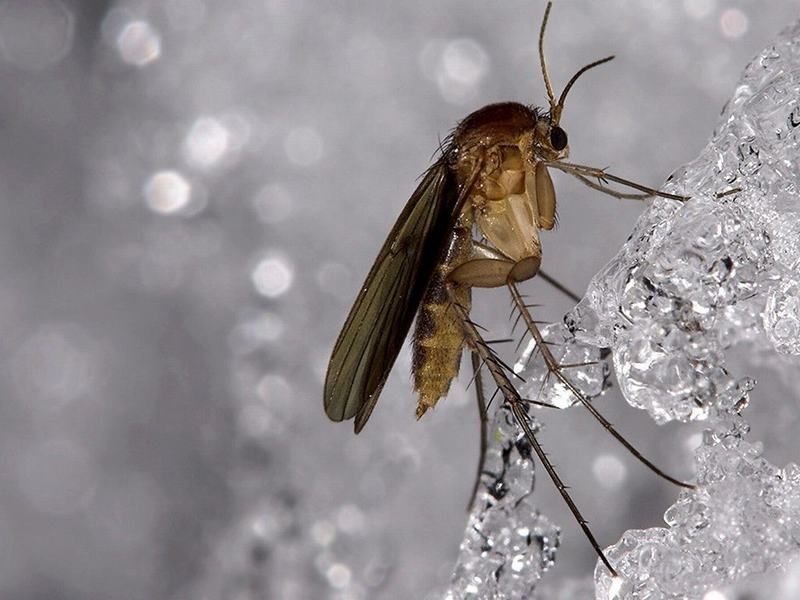 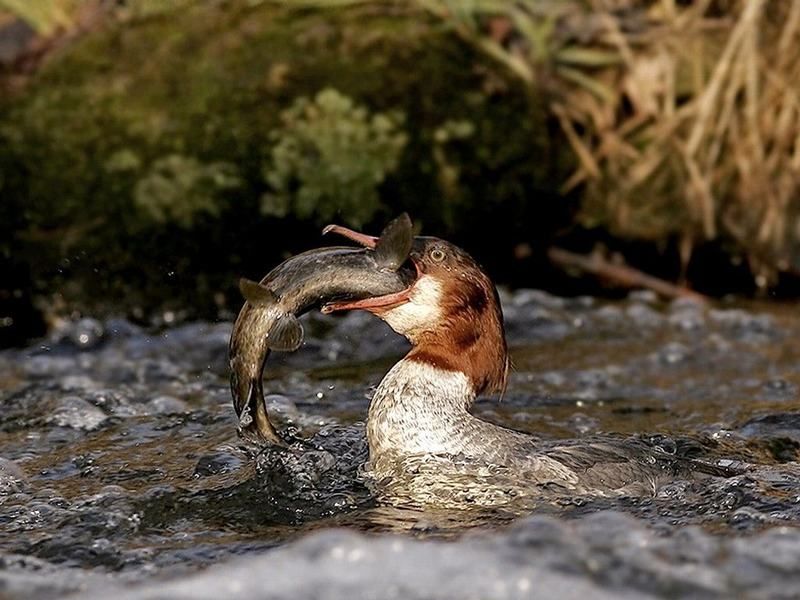 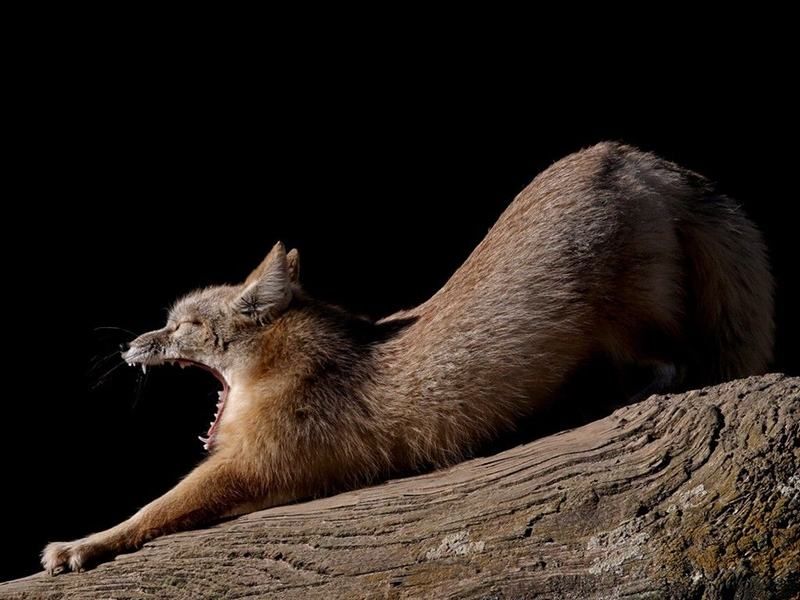 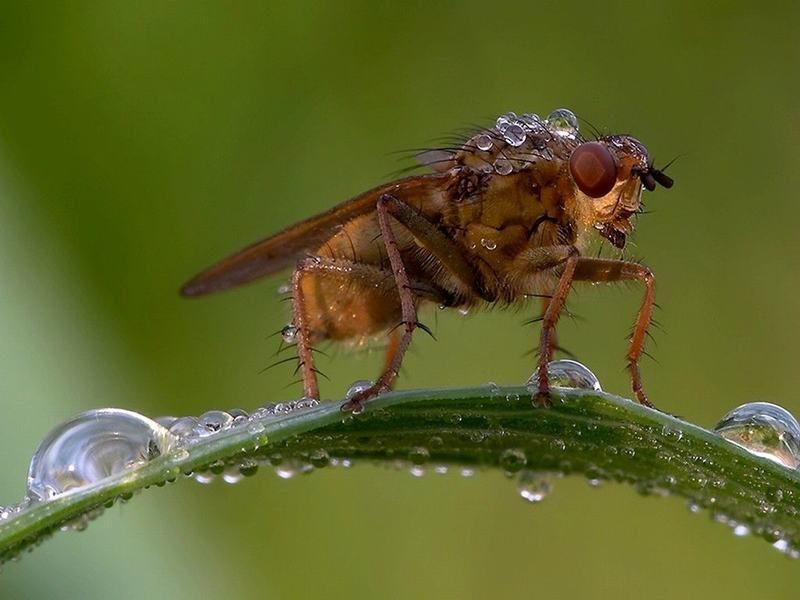 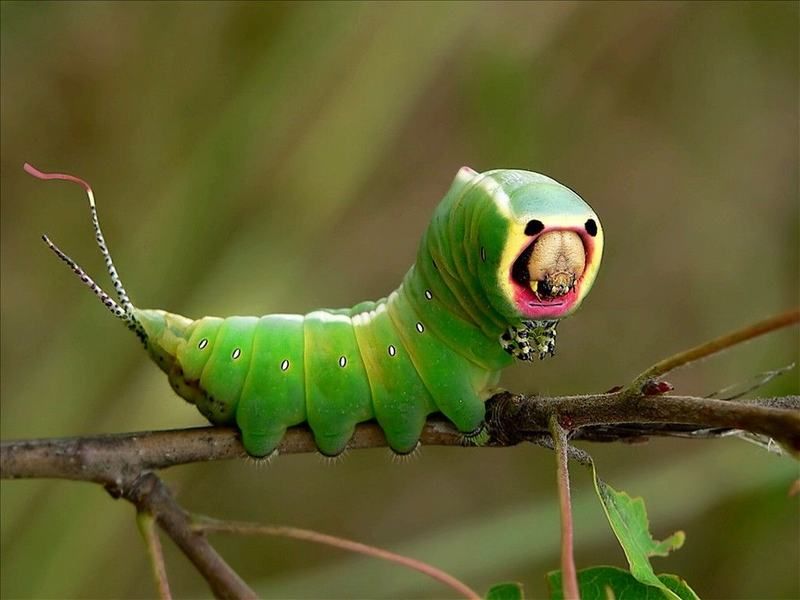 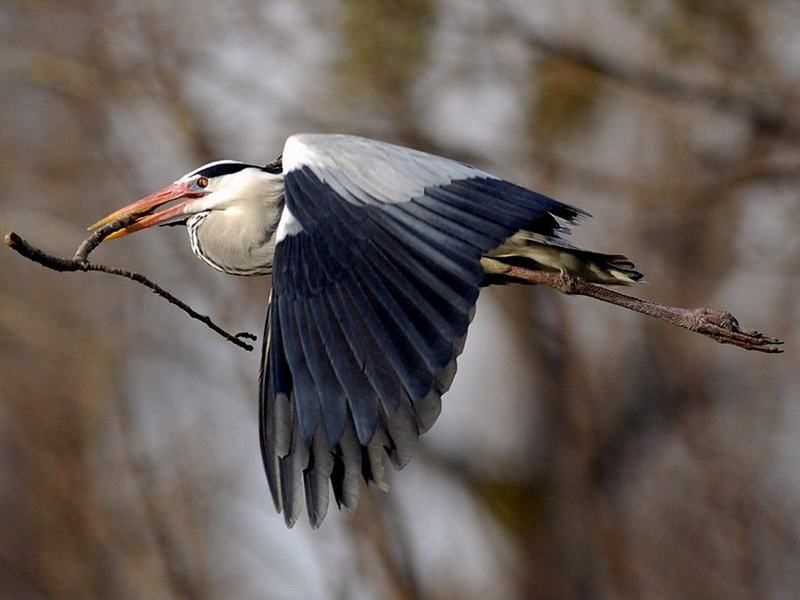 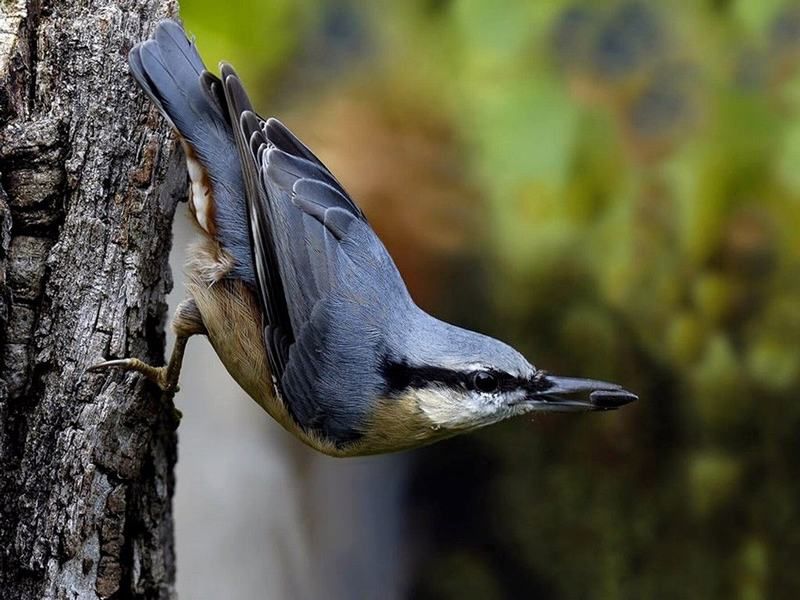 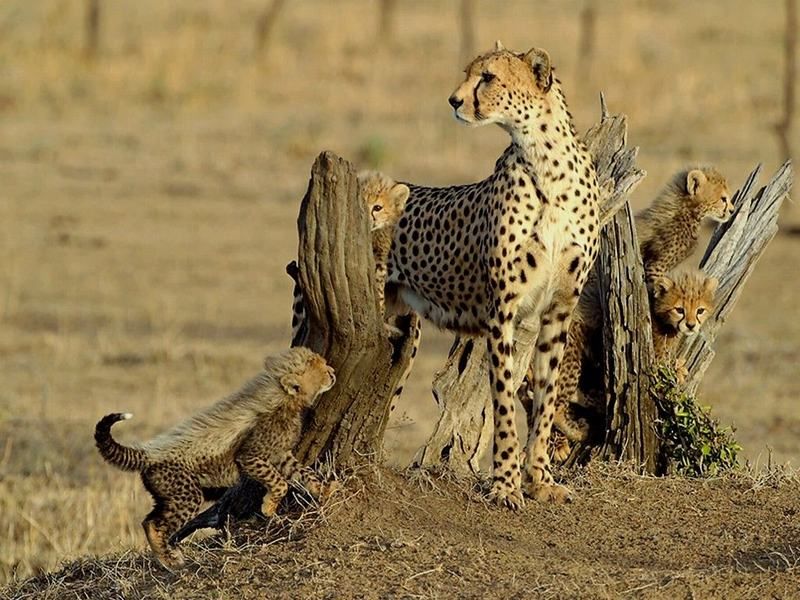 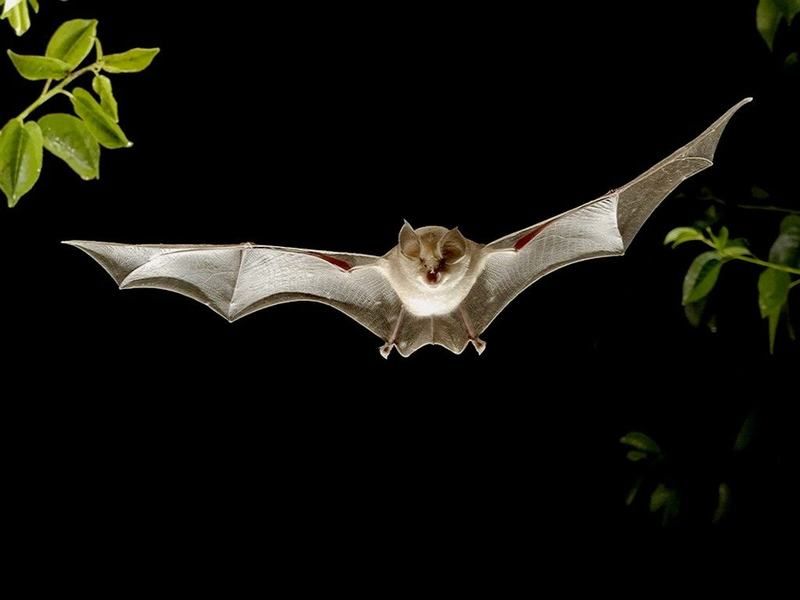 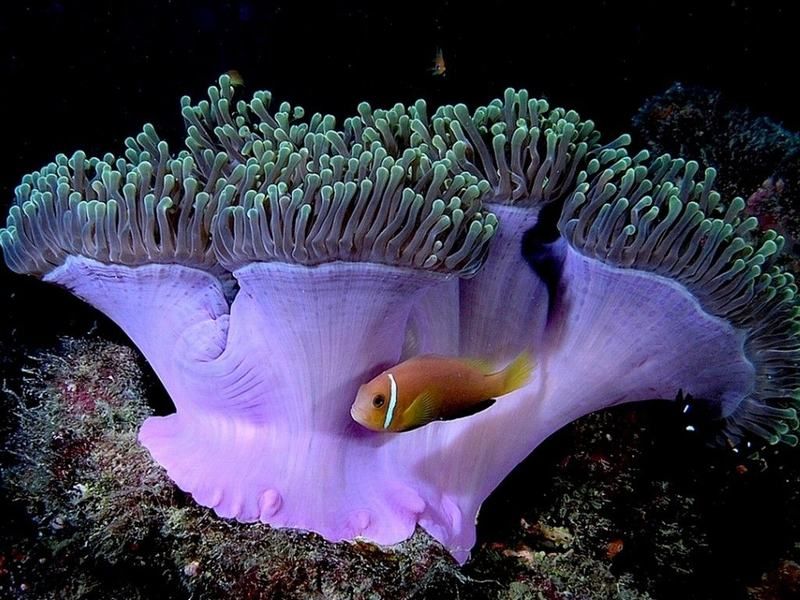 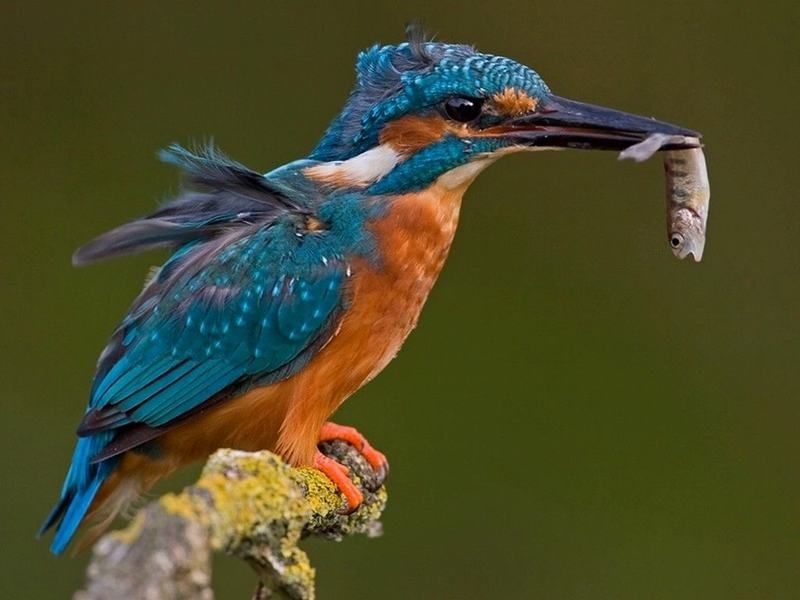 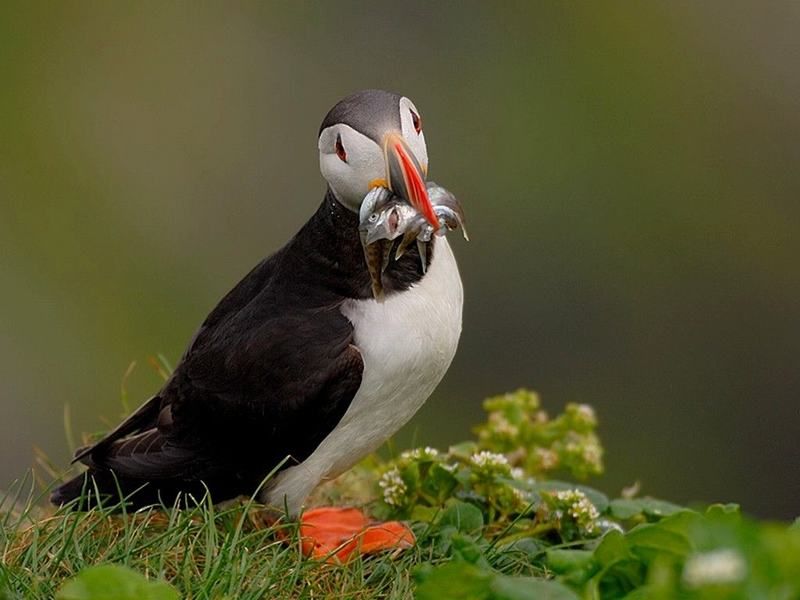 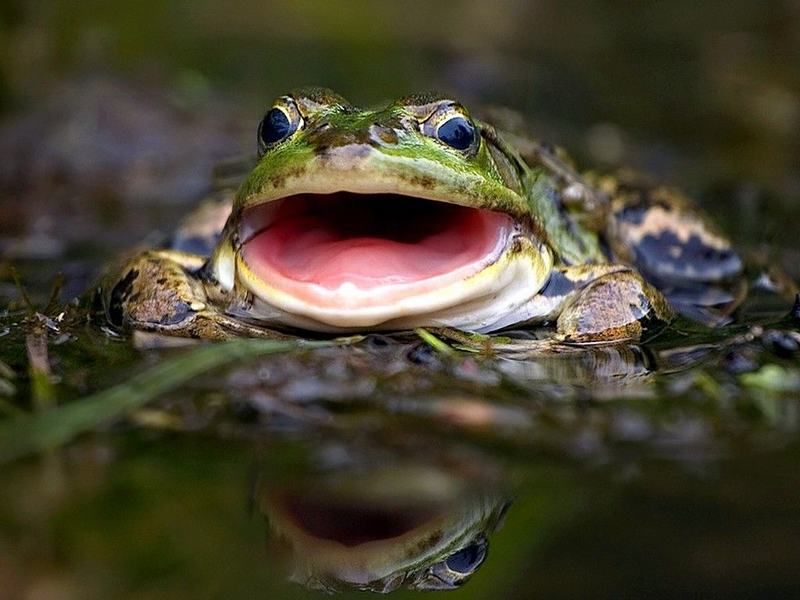 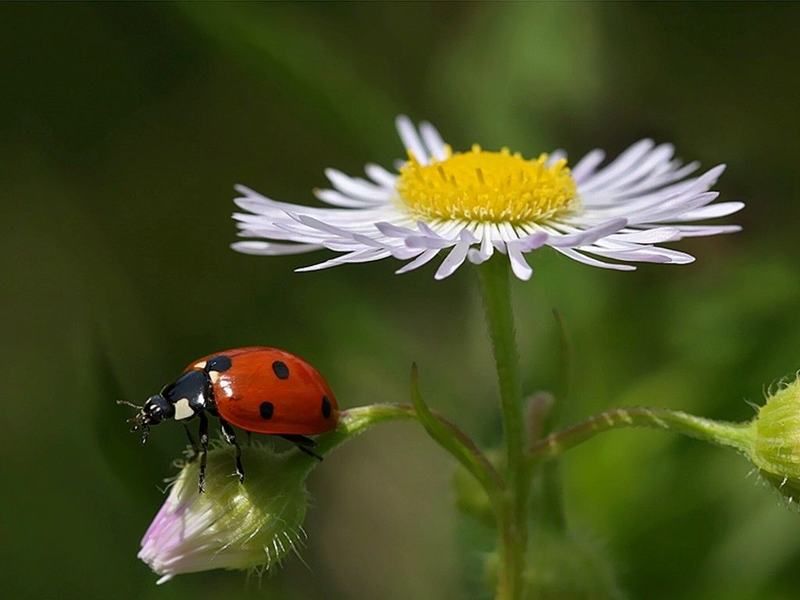 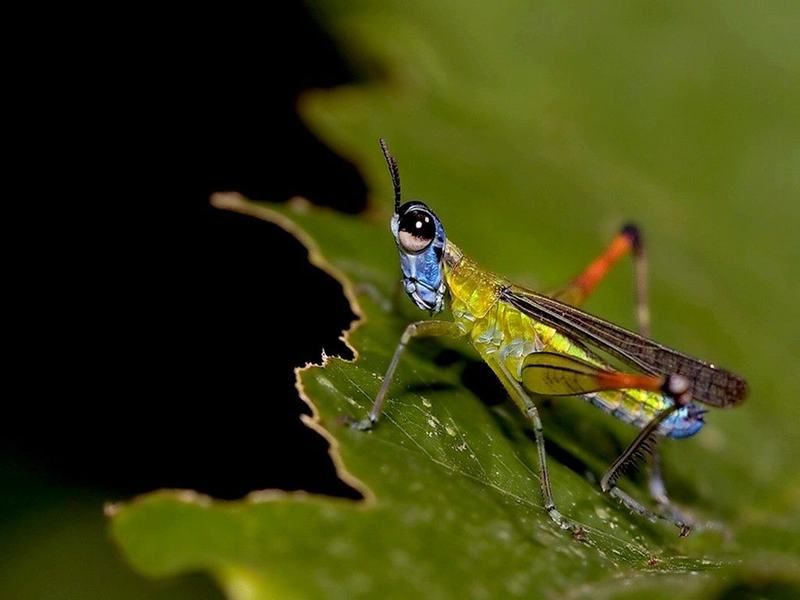 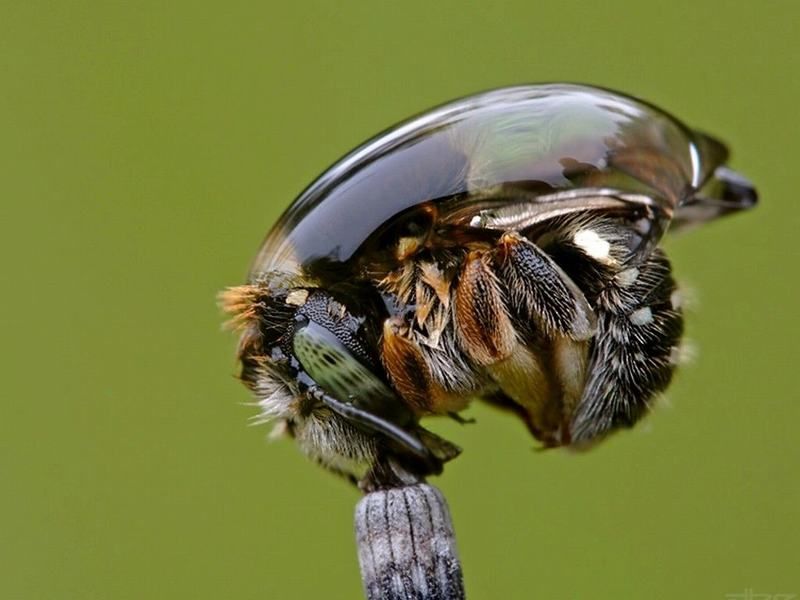 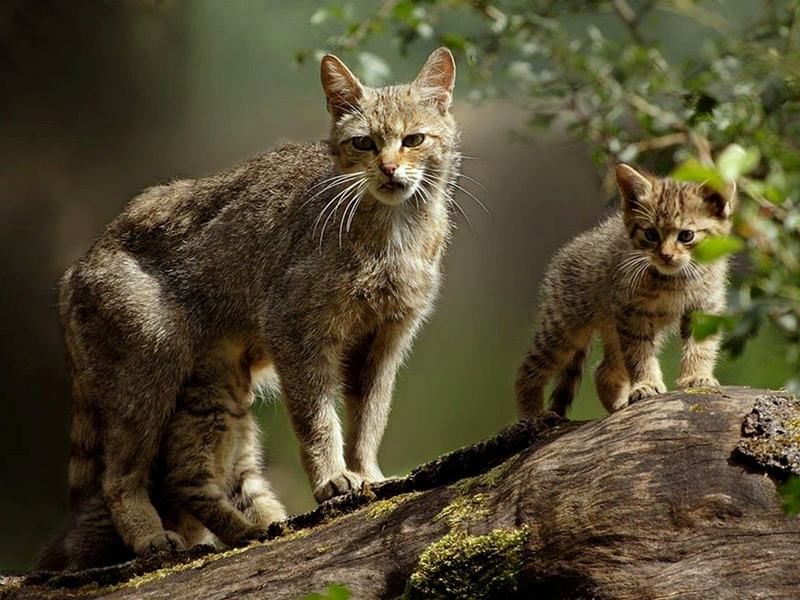 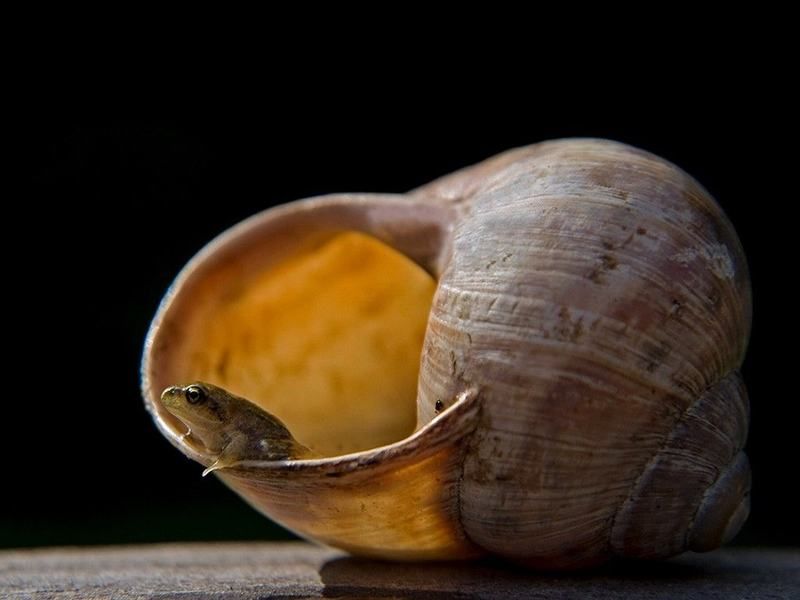